Beyond Covid-19: Funding and Financing In-depth

Robert Day, CFO, Advantage Engineering
 A Business Leader’s Insights
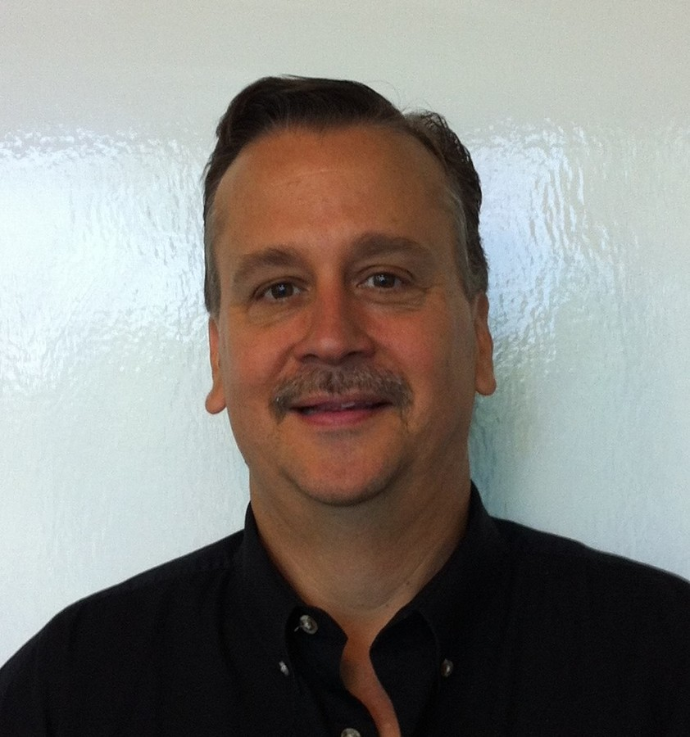 What we did right away
Assessment of our financial condition as Covid-19 began to impact our business
Cashflow, A/R Status, Closing major contracts, etc.

Researched emergency funding programs from Federal and State sources
EDIL Loans (Economic Industry Disaster Loans)
PPP—(Payroll Protection Program)
Looked at additional sources
Understanding Operational Impacts
Staff: Ensured staff could function remotely 
Travel: Locked down corporate travel
Ongoing work: Ensured current projects were under control
Adjusting financial policies to accommodate remote work
Developed contingency plans
Financial, operational, client impacting
Our PPP Loan Experience
We applied on 4/3/20 with our regular commercial bank
Applied the moment the portal opened
Handling Documentation: 
Our Bank provided a spreadsheet to put the information together as they wanted to see it.
100% of requested funds were approved
Notification Timelines
4/3: Bank Acknowledgement 
4/7: SBA Approval Confirmed
4/17: Funds Received
Now preparing to apply for conversion from Loan to Grant
Looking forward
Possible Prolonged shutdown and remote workers
Impact to teams and culture?
Staff accountability? Customer impacts
Lost deals, slow deals, slow service delivery, etc.
Changes to the customers’ business reality (e.g. not securing siting permits)
Financial risks
Cashflow, prolonged A/R, renegotiated deals?